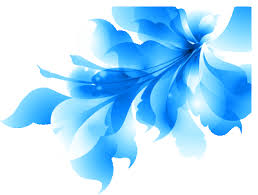 স্বাগতম
1
01 জানু. 21
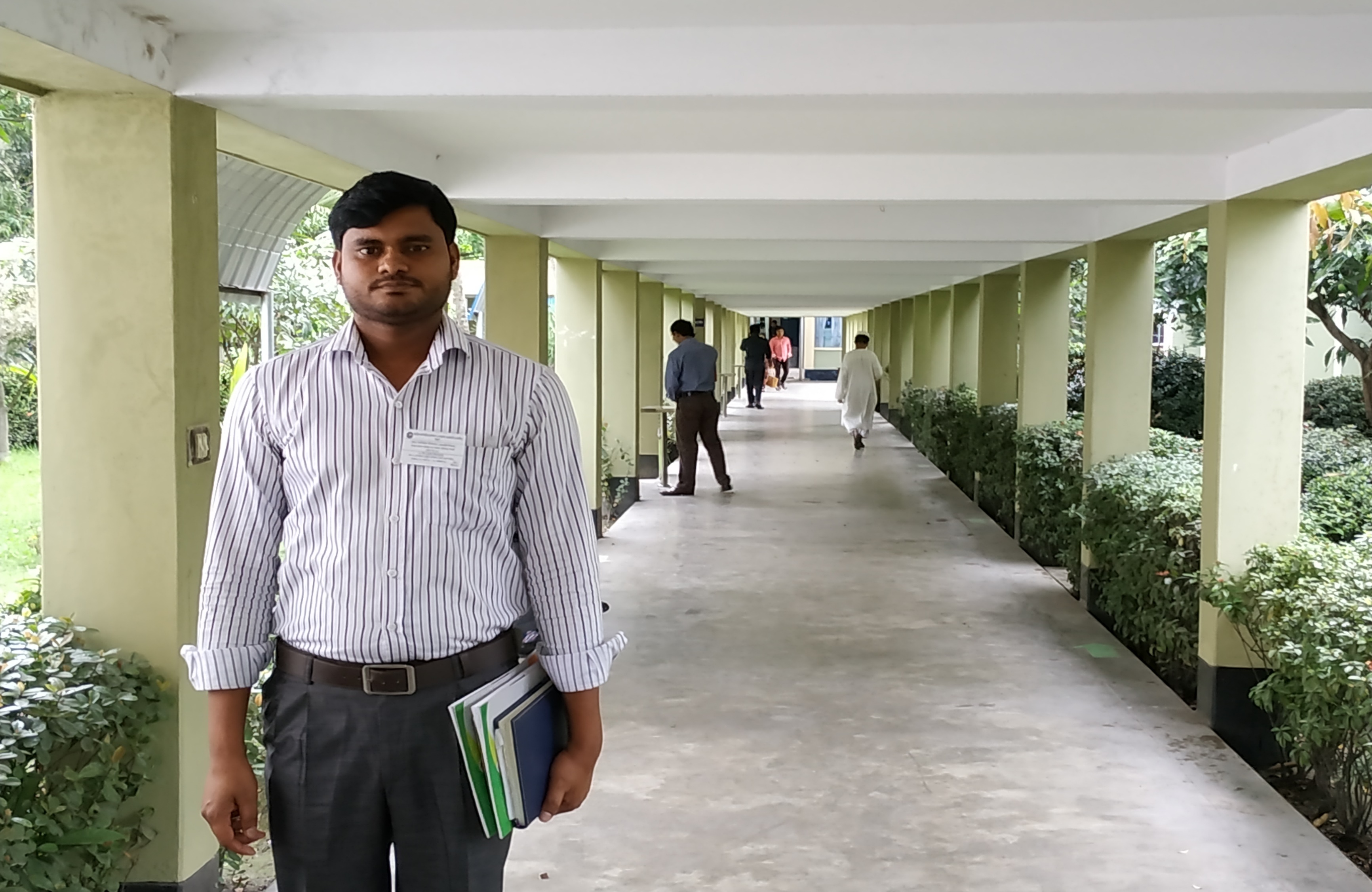 পরিচিতি
শ্রেণিঃ একাদশ

বিষয়ঃ বাংলা ২য়

পাঠঃ উচ্চারণ তত্ত্ব

মোট শিক্ষার্থীঃ ১২০

তারিখঃ- ০০/০০/২০১
মোঃ সাবিউল ইসলাম
সহকারী শিক্ষক 
লুৎফুর রহমান হাই স্কুল এন্ড কলেজ।
2
01 জানু. 21
শিখন ফল
D”PviY ZË¡ wK? Zv ej‡Z cvi‡e|
D”Pvi‡Yi Av‡jvP¨ welq I wK wK? Zv ej‡Z cvi‡e|
wewfbœ cÖKvi Aÿi‡K Ges kã‡K fv½‡Z I D”PviY Ki‡Z cvi‡e|
3
01 জানু. 21
D”PviY ZË¡ wK?
D”PviY ZË¡ n‡”Q kã‡K mwVKfv‡e †f‡½ †f‡½ D”PviY Kiv| †hgb- 
ab¨ev`- †avb&‡bvev`& , GKwU- A¨vKwU
D”PviYZË¡ ev ixwZ mwVKfv‡e Rvb‡Z n‡j aŸwb, eY© I Aÿi m¤ú‡K© aviYv _vK‡Z n‡e|
4
01 জানু. 21
aŸwb : †h †Kv‡bv fvlvi D”PvwiZ †h †Kv‡bv kã‡K mvaviYZ aŸwb ejv nq|
eY©: aŸwbi wjwLZ iƒc‡K eY© e‡j|
Aÿi: ¯^í cÖqv‡m D”PvwiZ aŸwb ev aŸwb mgwó‡K Aÿi e‡j| †hgb- Aÿi = AK& + Li
5
01 জানু. 21
¯^iaŸwb I e¨ÄbaŸwbi D”PviY ¯’vb ev ‰ewkó¨ :
¯^iaŸwb : evsjv †gŠwjK ¯^iaŸwb AvUwU n‡jI mwVK D”Pvi‡Yi cÖ‡qvR‡b Ab¨vb¨ ¯^iaŸwbi D”PviY ¯’vb Rvbv cÖ‡qvRb | wb‡¤œ ¯^iaŸwbi D”PviY ¯’vb wb‡k©` Kiv n‡jv|
6
01 জানু. 21
e¨ÄbaŸwb : †h mKj aŸwb ¯^iaŸwb Qvov D”PvwiZ n‡Z cv‡i bv Zv‡K e¨ÄbaŸwb e‡j| wb‡¤œ e¨ÄbaŸwbi †kªwYKiY mn D”PviY ¯’vb wb‡`©k Kiv n‡jv-
7
01 জানু. 21
e¨Äbe‡Y©i K n‡Z g ch©šÍ cuwPkwU eY©‡K ¯úk©eY© ejv nq|
8
01 জানু. 21
K‡qKwU GKK eY© Ges hy³eY©‡K †f‡½ †`Lv‡bv n‡jv-
Â= 
Ã=
 nè=
 ý=
 Ù=
ÿ =        
 þ= 
Á= 
Ä= 
n„=
ò=
e djv (   ¦ )
g djv ( ¥ )
h djv ( ¨ )
i djv (  ª )
T+P
K+l
l+Y
T+Q
n+g
R+T
n+Y
n+b
T+R
`+g
n+F
01 জানু. 21
9
evsjv D”Pvi‡Yi wKQz bgybv-
cÖ`Ë kã
D”PviY
cÖ`Ë kã
D”PviY
Dw™¢`
D`&wf`
IwfM&‡Mv
AwfÁ
‡Kvj&j¨vb
Kj¨vY
A‡ivb&‡bv
AiY¨
MÖx¯§
wMÖk&‡kv
AvKv•ÿv
AvKvOK&Lv
Dw³
wRÁvmv
wRM&Muvkv
DK&wZ
10
01 জানু. 21
evwoi KvR
D”PviY ZË¡ wK?
D”Pvi‡Yi Av‡jvP¨ welq I wK wK? Zv‡`i ms½v `vI|
11
01 জানু. 21
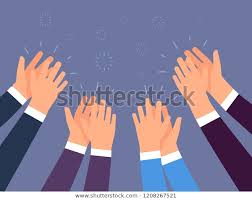 ab¨ev`
12
01 জানু. 21